Rekabet
Kimler Bizim Rakiplerimiz
Rekabeti Etkileyen Faktörler
Rekabette avantaj sağlamak için rekabet stratejileri
Rakiplerimiz Kimler?
Belirli bir ihtiyacı karşılama durumuna göre
Yakın Rakipler: Aynı ihtiyacı karşılayan ve aynı pazarlama stratejini uygulayan markaler
Uzak Rakipler: Aynı ihtiyacı karşılayan fakat farklı pazarlama stratejini uygulayan işletmeler
Rakiplerimiz Kimler?
Markaların Konumuna Göre
Çok yakıt tüketen
Klasik Görünümlü
Genç kullanıcılar
Spor Görünümlü/Genç kullanıcılar
Az yakıt tüketen
Rakiplerimiz Kimler?
Markalar Arasın Kayma
Pazar payı koruma
Rekabet Stratejileri
Pazar payını artırma
Rekabet Stratejileri
Genel işletme stratejileri
Geliştirme (Büyüme-İnşa), 
Koruma (Tutma),
Hasat ve
Tasfiye stratejileridir.
Rekabeti Etkilen Faktörler
Pazara Giriş Engelleri
Alıcıların gücü
Arz edicililerin gücü
İkame Ürünlerin Varlığı
Geliştirme stratejisi
Pazar liderinin stratejileri
Savunma Stratejileri
Meydan okuyucuların
stratejileri
Saldırı Stratejileri
Rekabet Stratejileri	-Savunma ve Saldırı Stratejileri
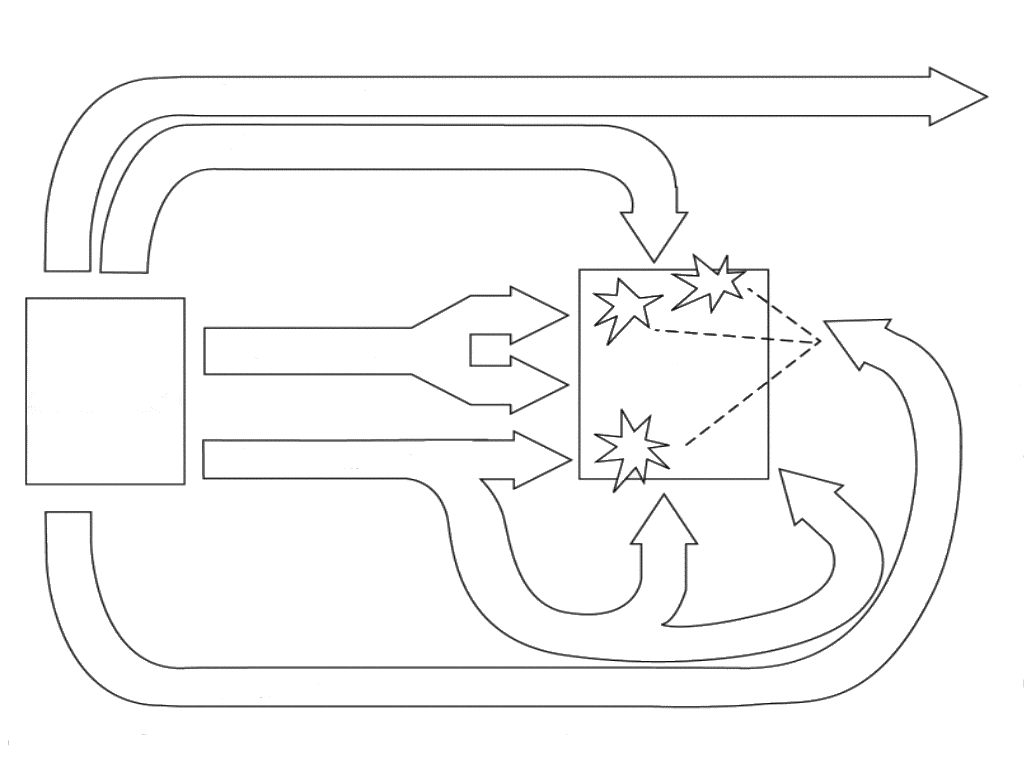 By-pass Saldırısı
Kanat Saldırısı
Cepheden Saldırı
Savunan
Saldıran
Kuşatma Saldırısı
Gerilla Saldırısı
Rekabet Stratejileri	-Saldırı Stratejileri